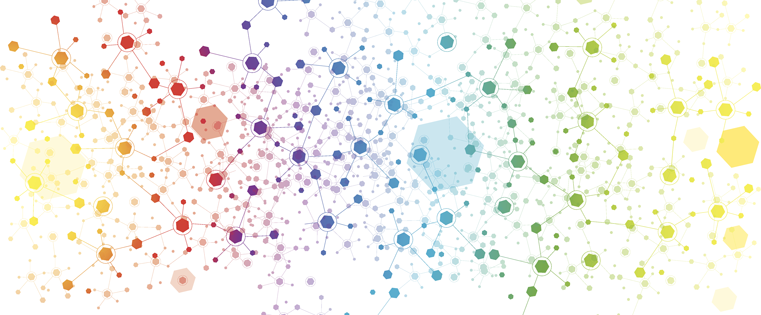 PBL in action
Event 3
HOWARE WECONNECTED ?
Ecole élémentaire 
Pau Casals
Saint-Estève
1
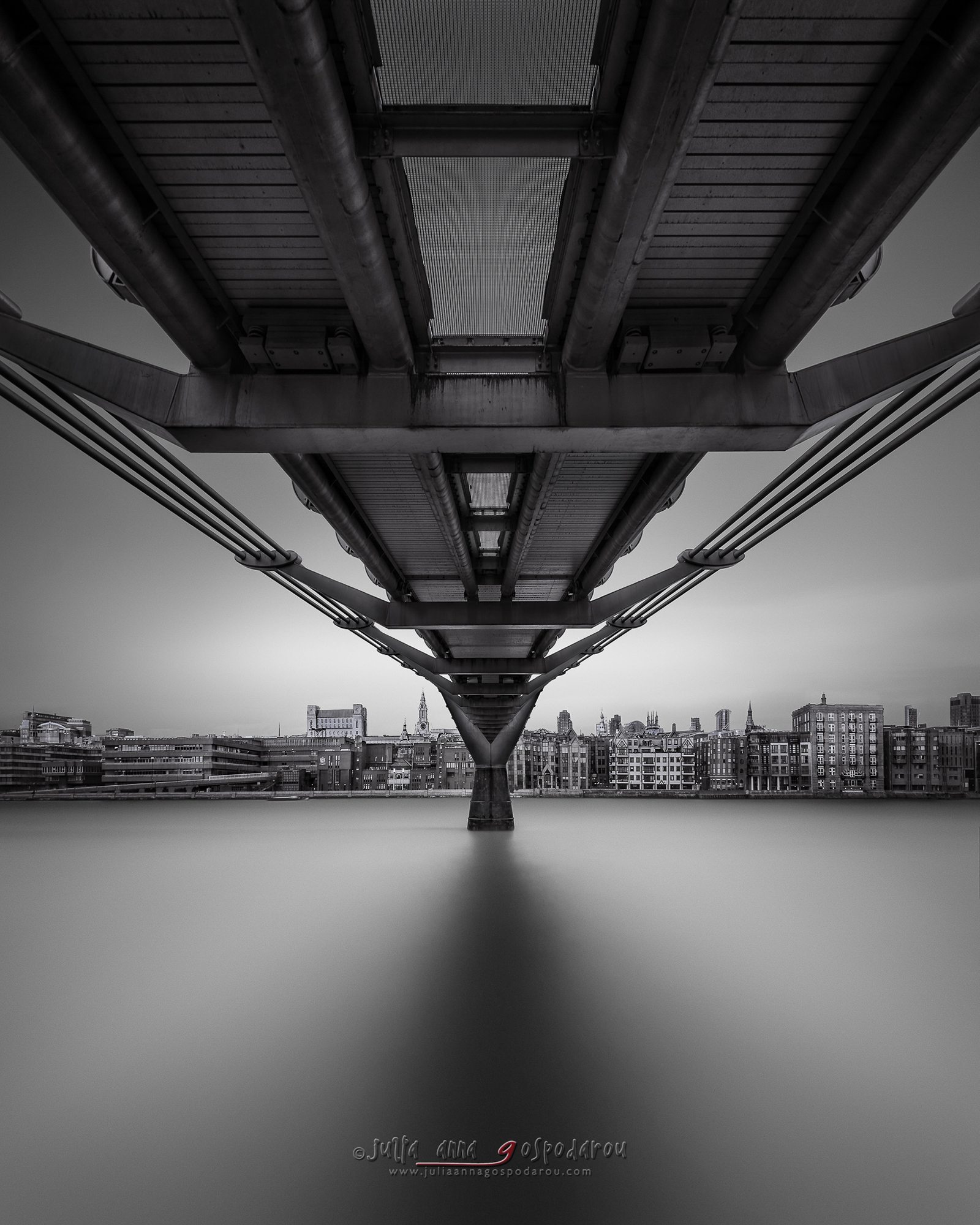 YEAR 6 – CM2
Laurent
2
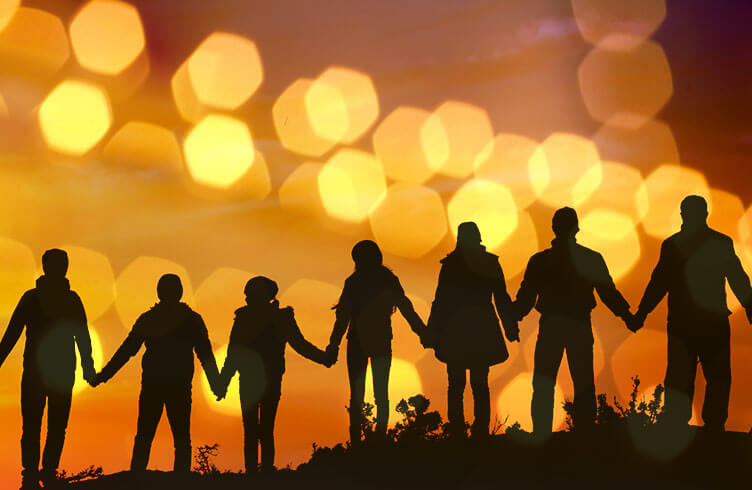 How are we connected ?
We decided to study the links between our countries…
Is there a little bit of England, Sweden and Spain where we live?
And is there a little bit of France in your countries?
3
Researches
What we did ?
Posters
Survey
Exhibition
4
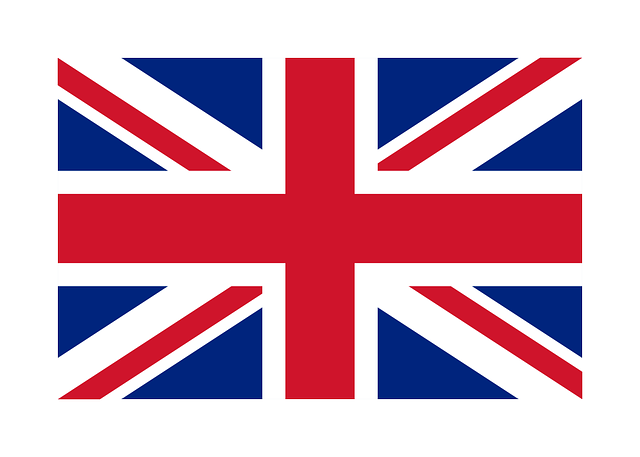 RESEARCHES
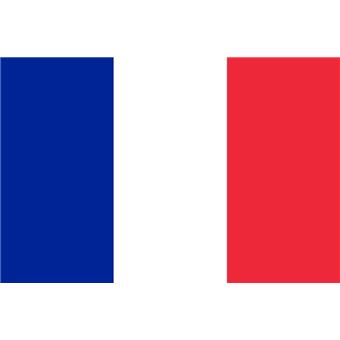 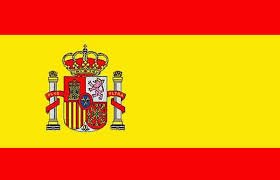 Informations on each country.
Links between countries.
Conclusions
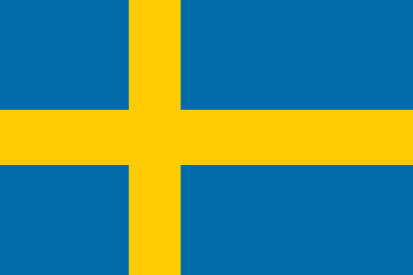 5
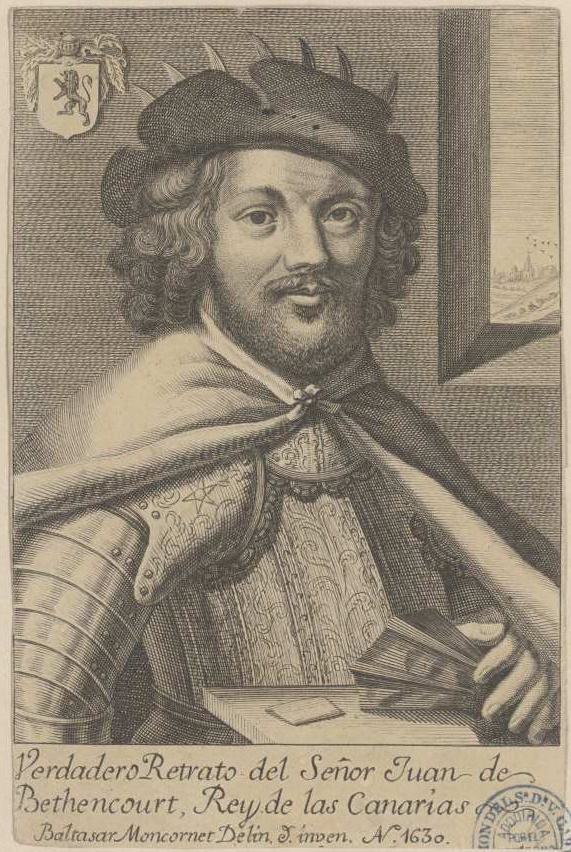 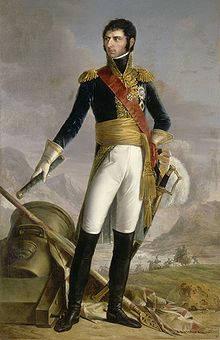 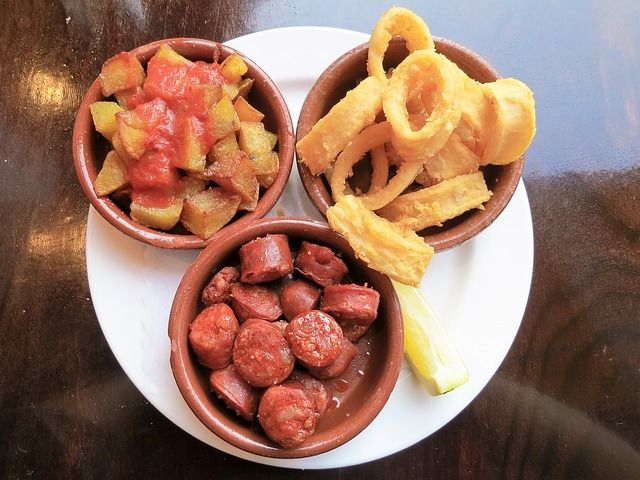 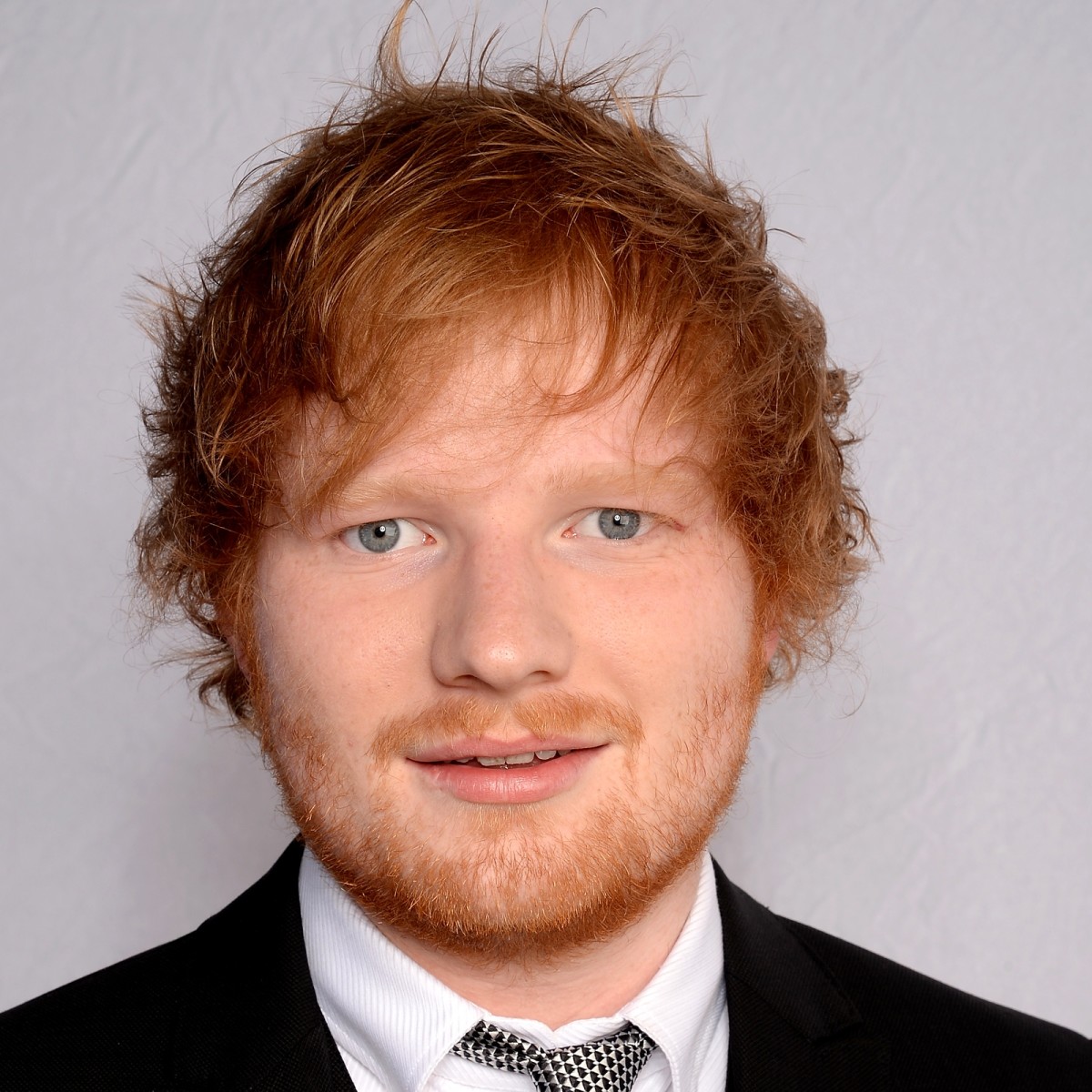 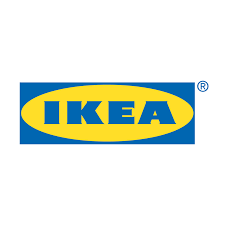 CONCLUSIONS
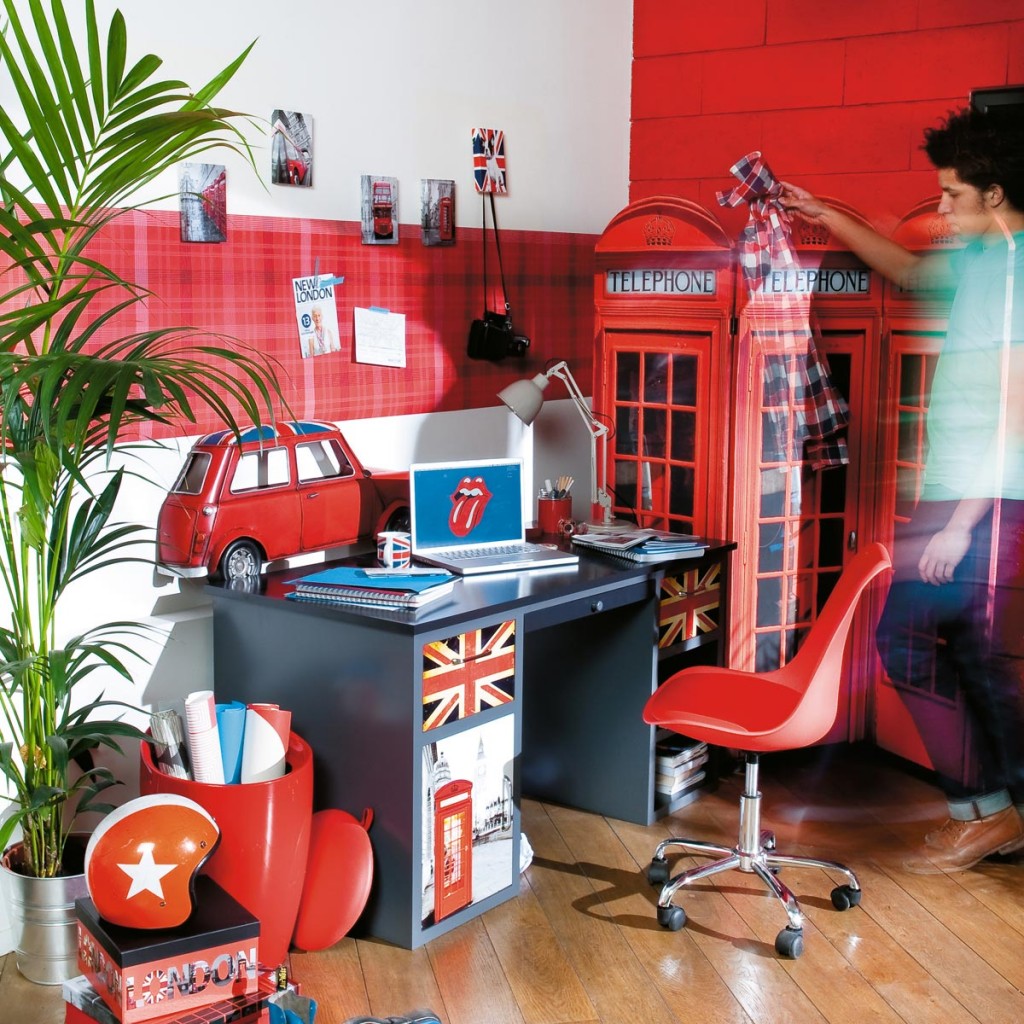 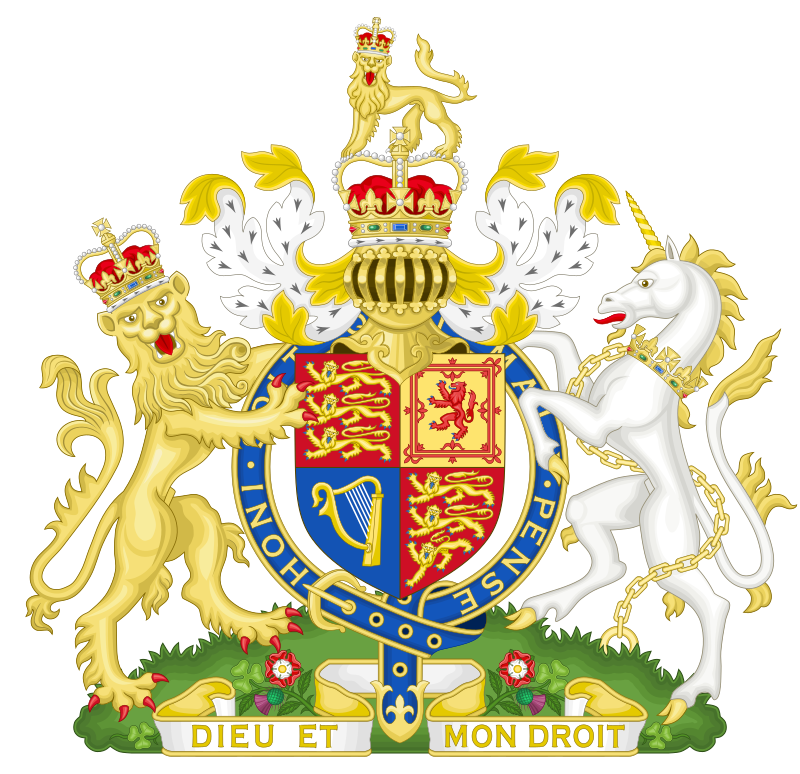 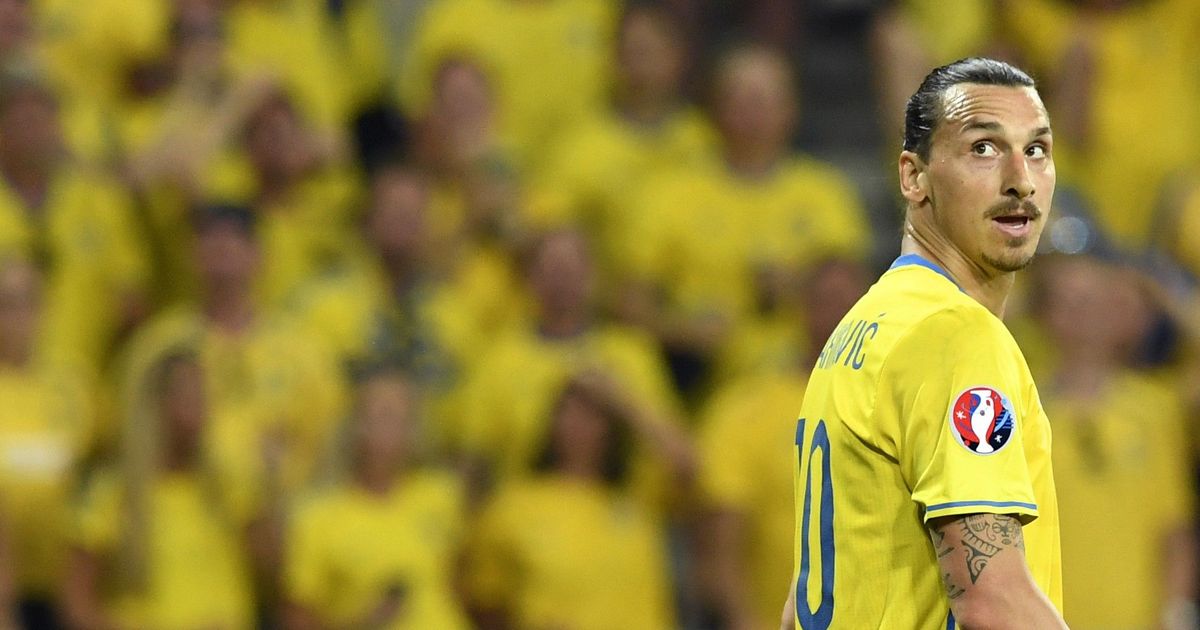 6
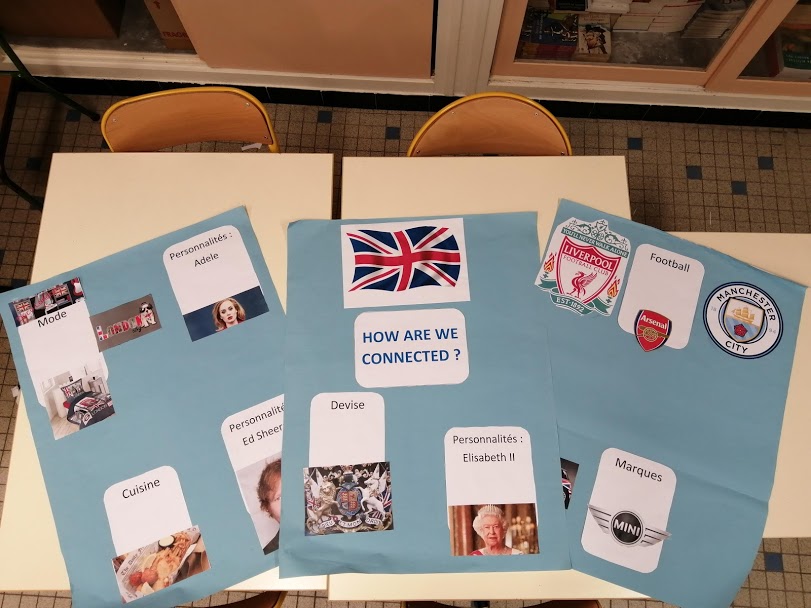 POSTERS
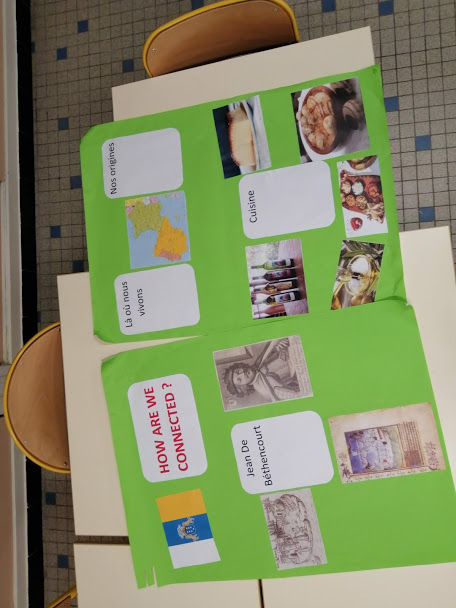 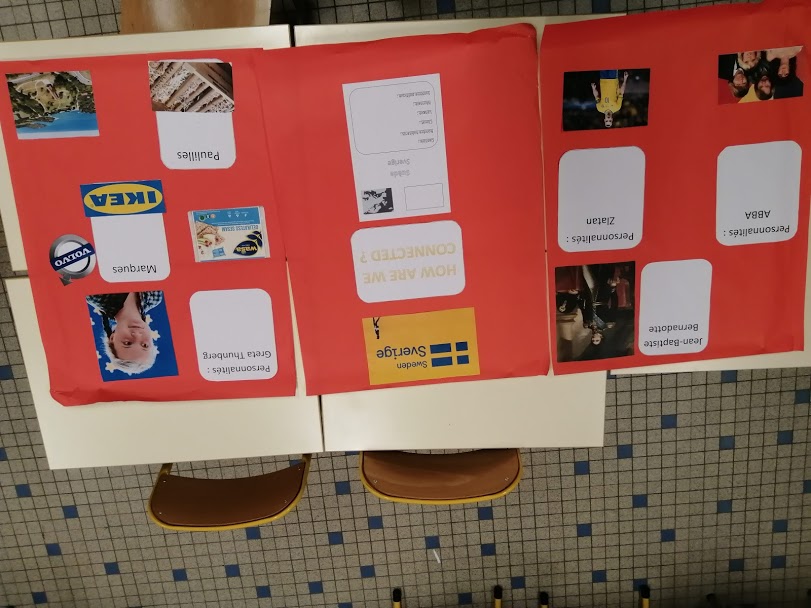 7
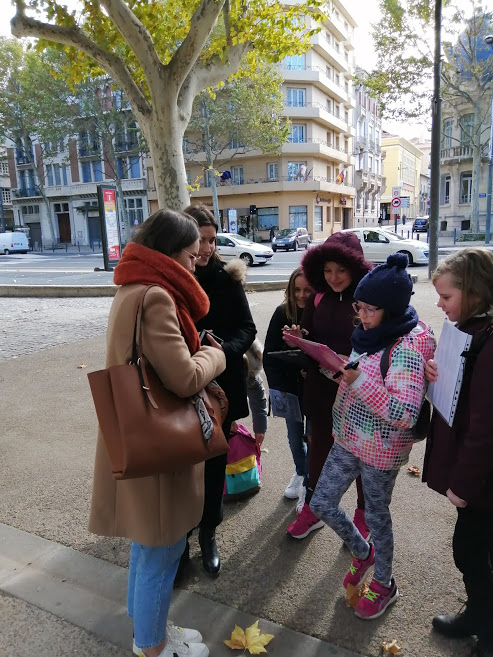 SURVEY
First three words that come to you when I say : Sweden, Spain or UK. 
Do you think those countries are connected?
Booklet
8
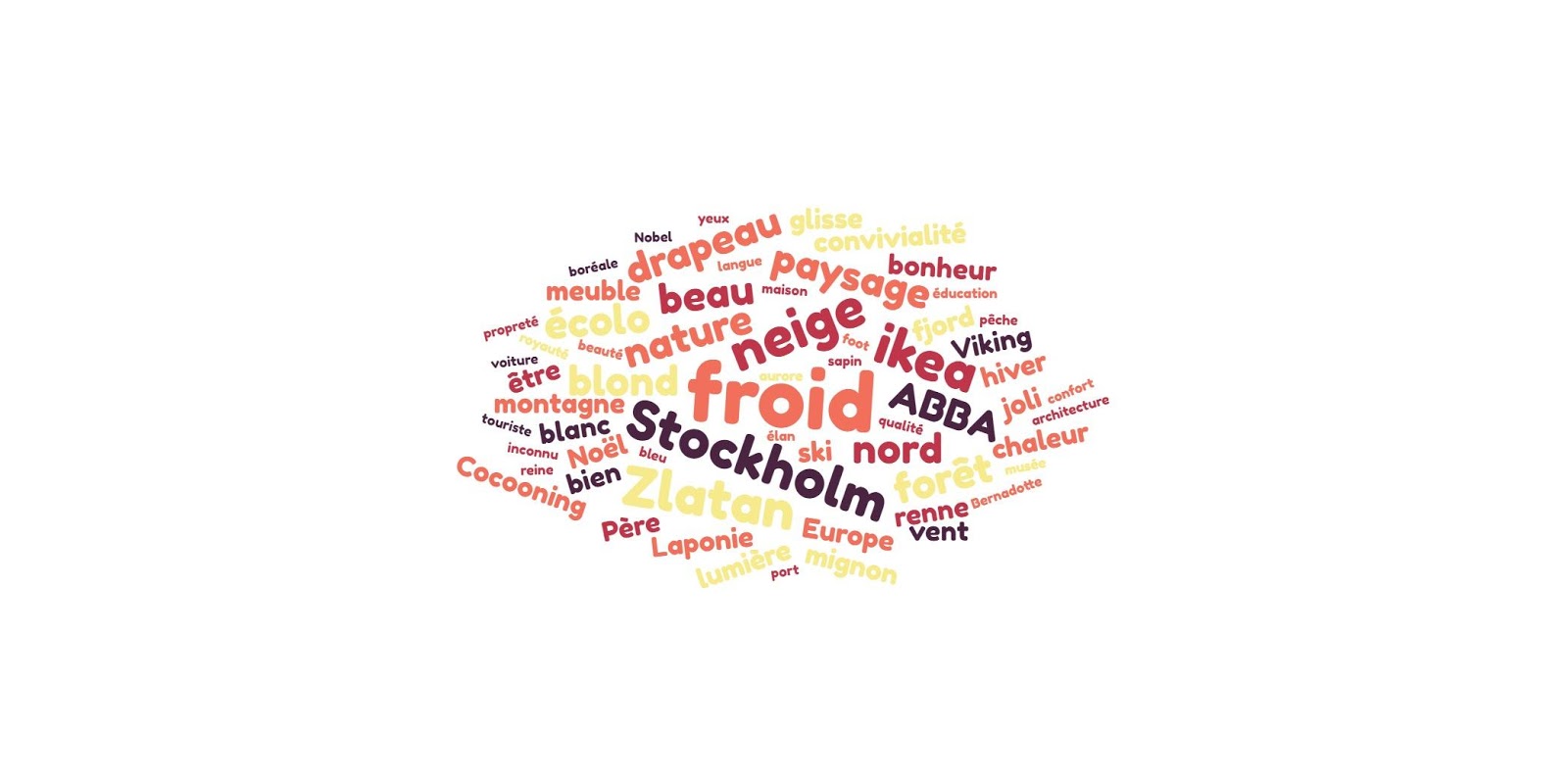 EXHIBITION
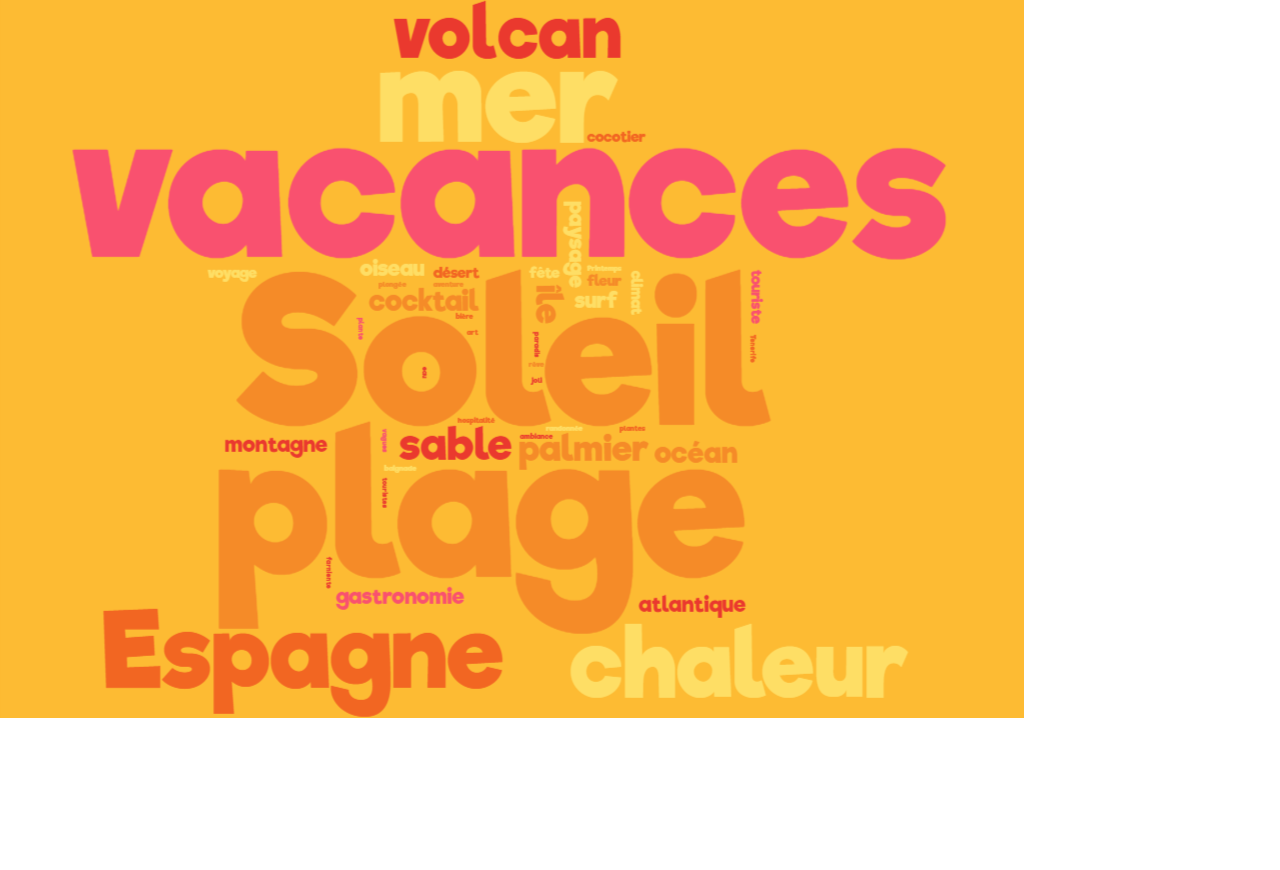 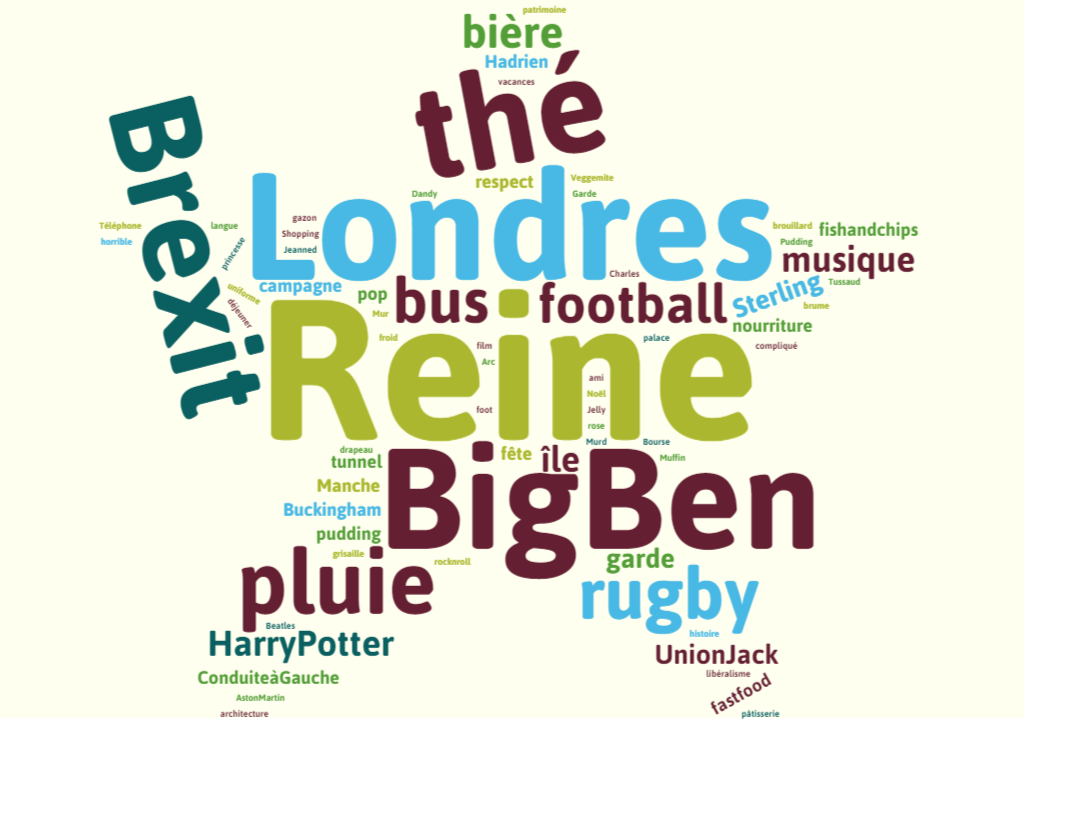 9
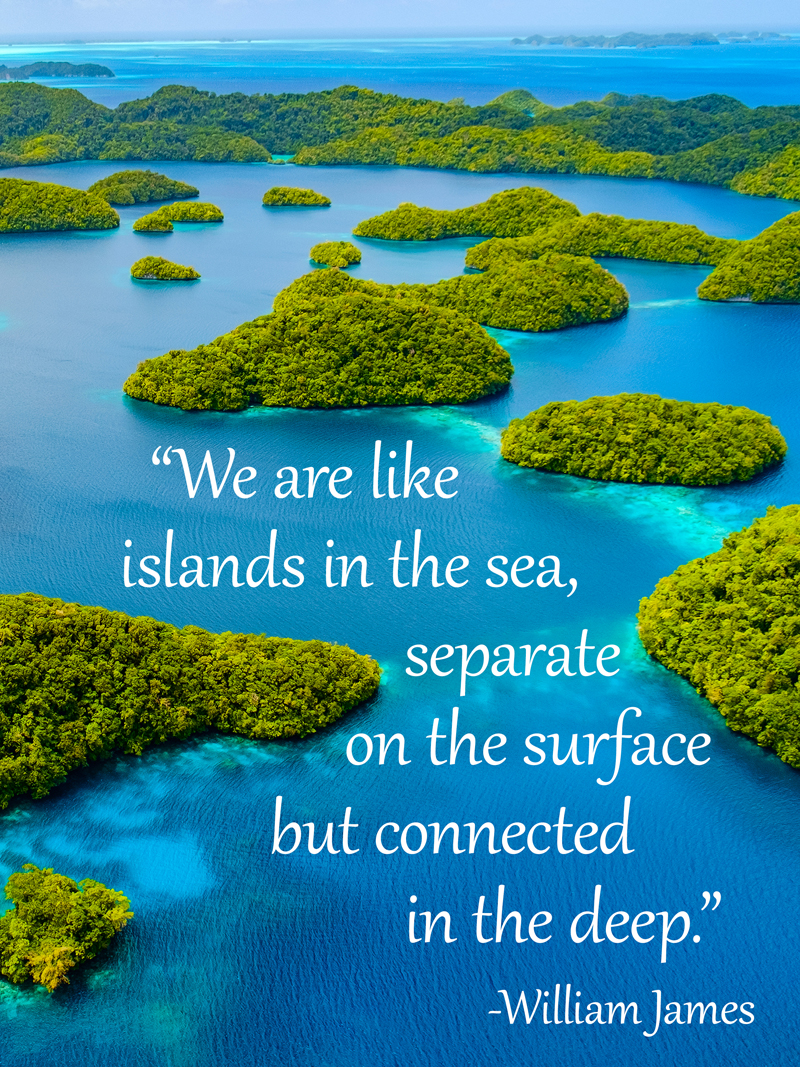 TO FINISH
What the pupils (I hope) will remember…
10
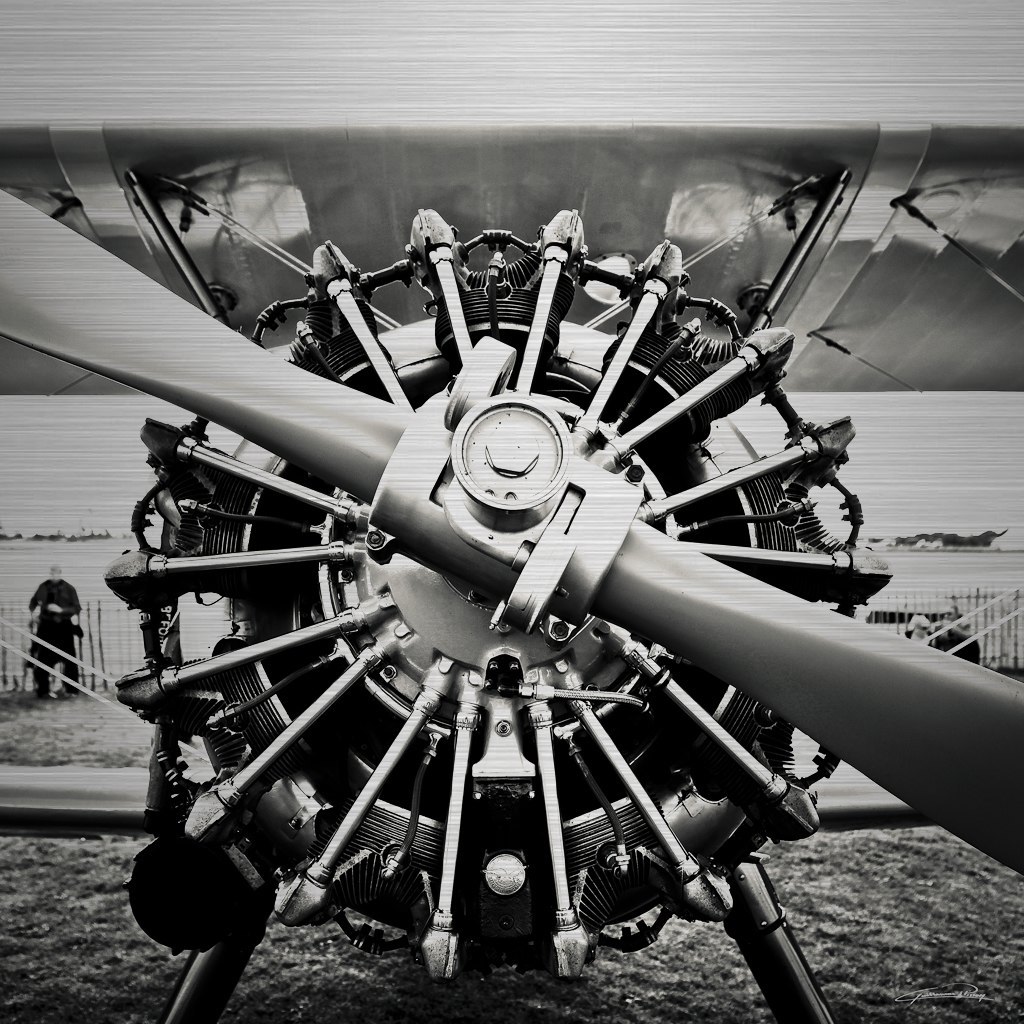 YEAR 6 – CM2
Caroline
11
How are we connected ?
12
Students exchanged together to give a sense at this topic.
They lead their ideas on a geographic way and chose to research what connect us to other european countries.
They selected 2 main ideas :
What are the means of transports that connect us ?
What cultural elements from other countries do we know and share ?
Erasmo and his friends want to visit Europ and discover what 
connects them. They will have some missions to do. Can you help them ?
ERASTOCKHOLM
PEPEROMUS
ERASMO
MADRILA
CANARMUS
BERLINO
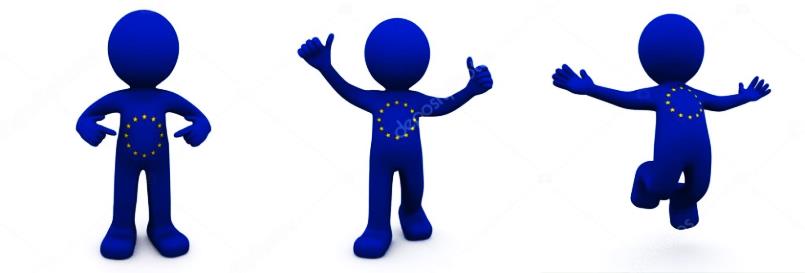 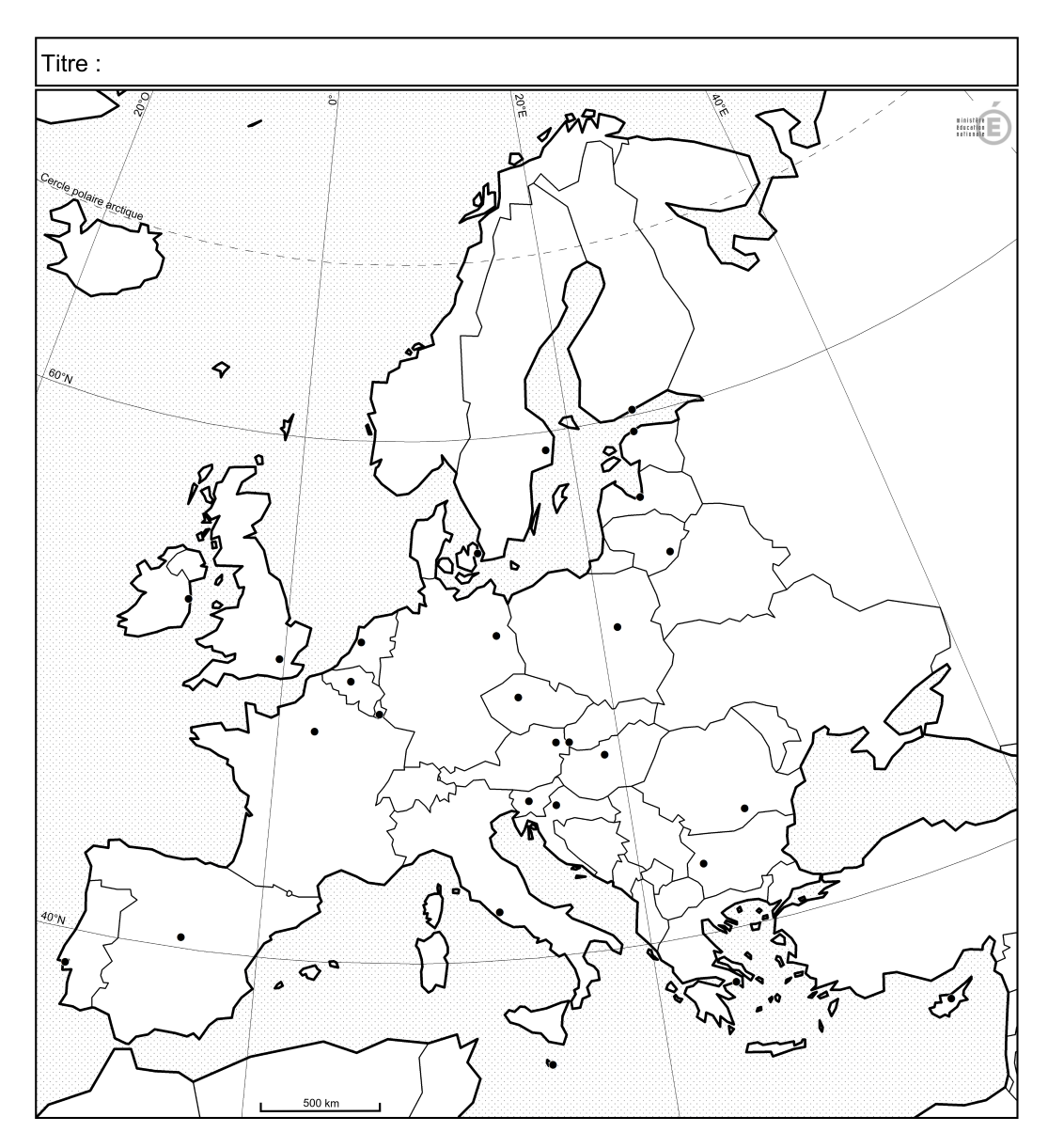 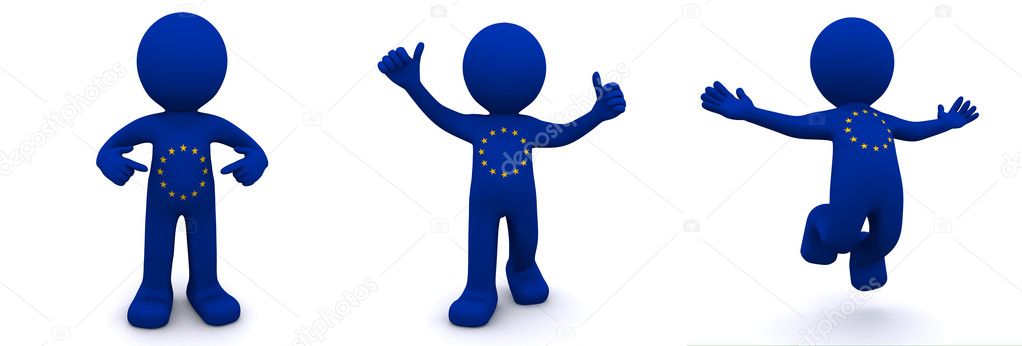 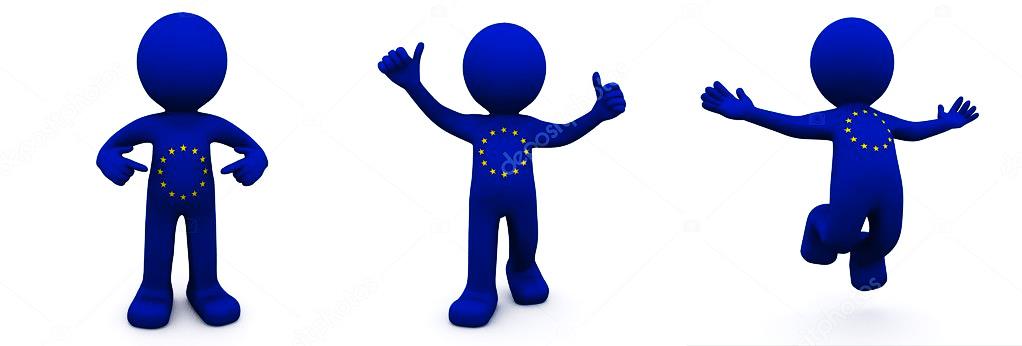 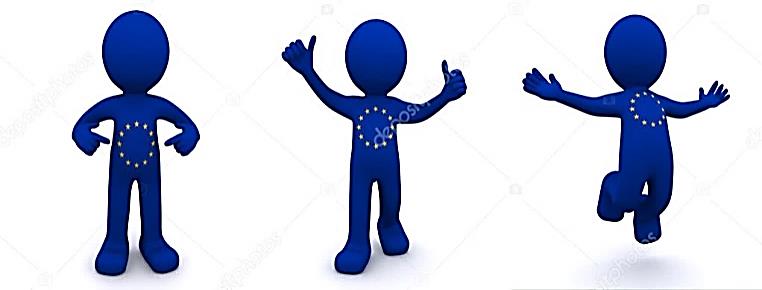 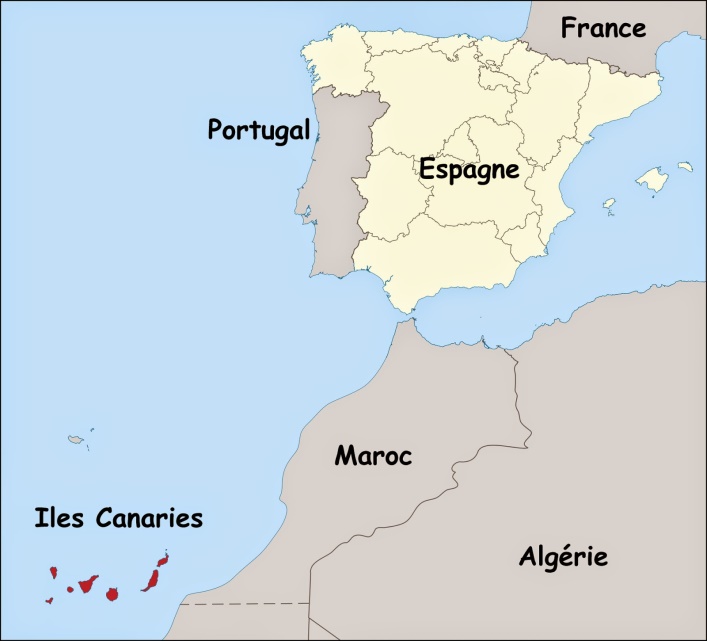 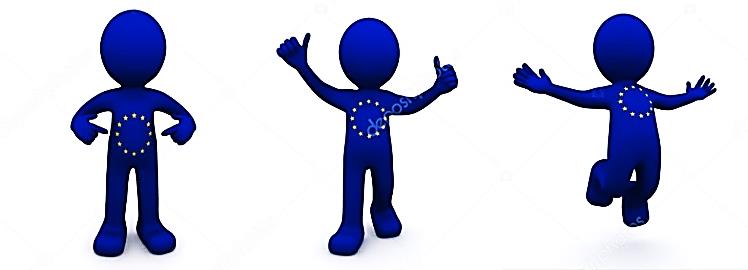 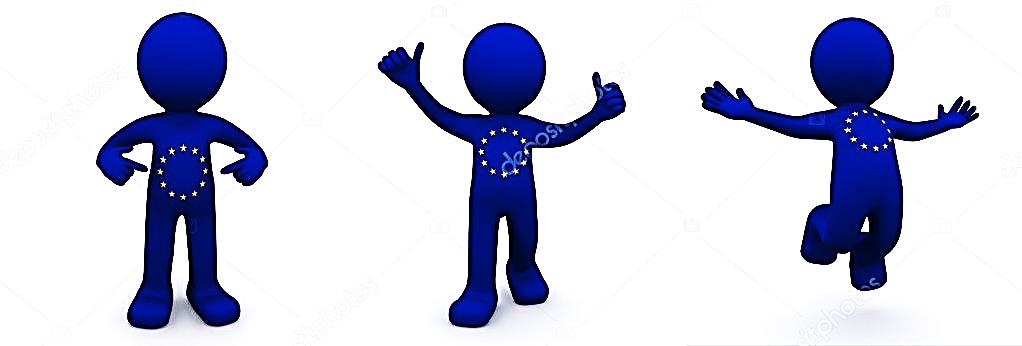 1st Mission
Which means of transport connect us ?
Students made researches on maps and on internet to find how, from Perpignan, we can go to european cities (London, Stockholm, Berlin, Roma and Gran Canaria).
 
They had to complete maps to illustrate their answers.
Main roads and airports in Europe.
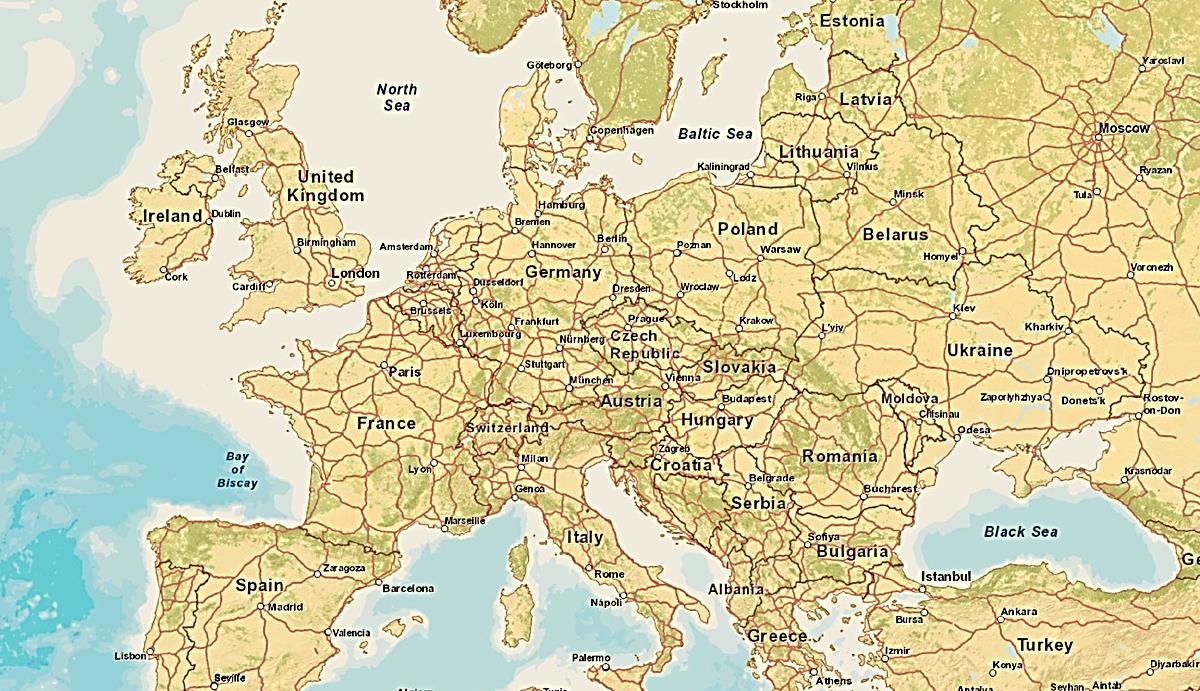 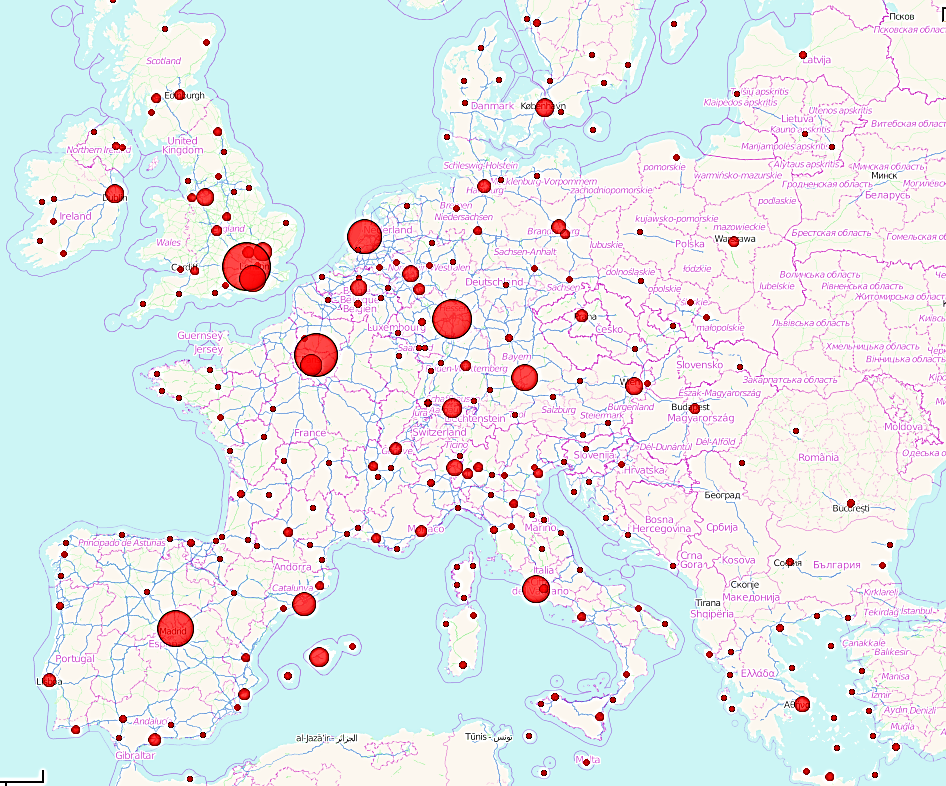 2nd Mission
Which cultural elements come from Europe ?
They had to associate pictures to their original country.
 
It was interesting for them to realise that they were convinced that some of these elements were french, but no…
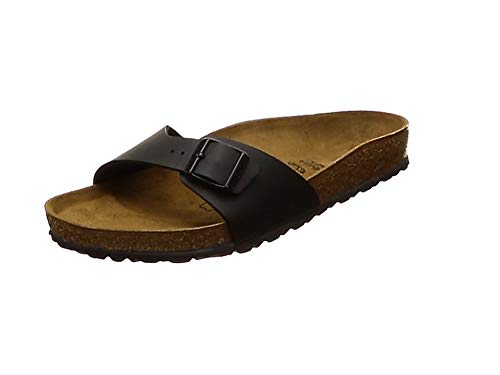 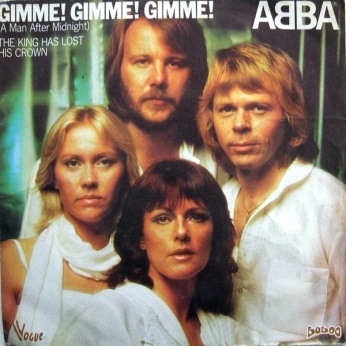 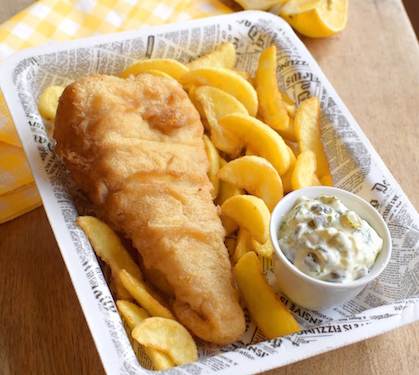 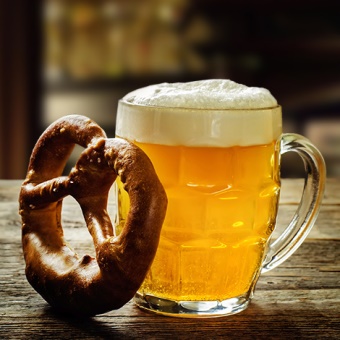 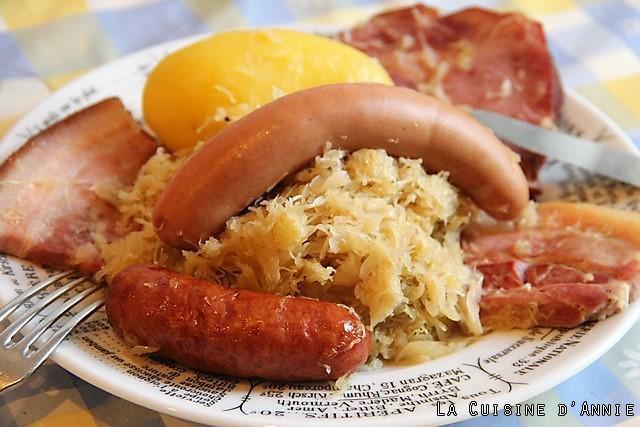 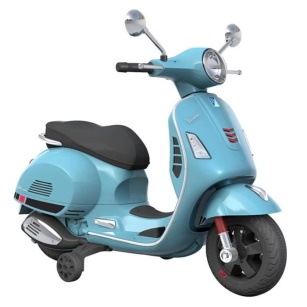 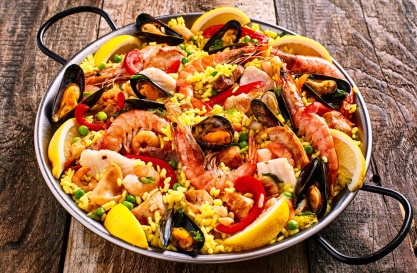 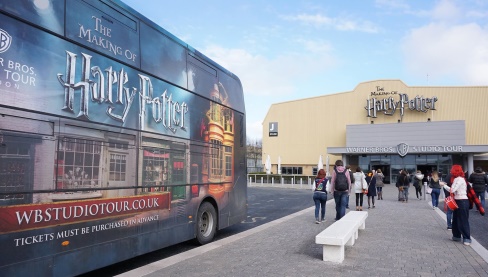 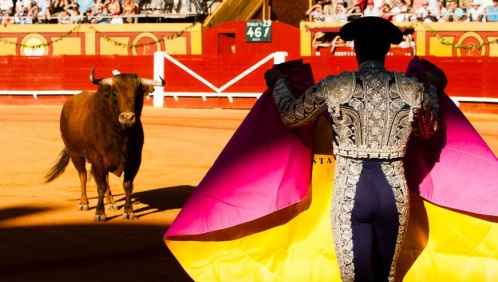 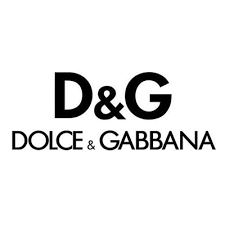 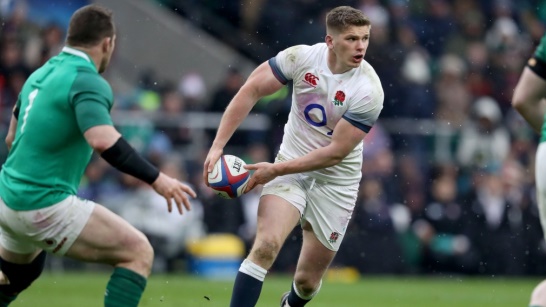 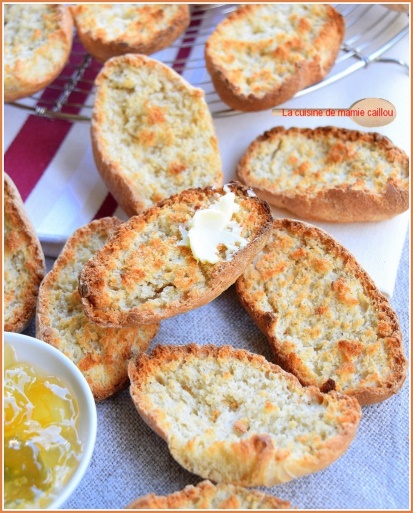 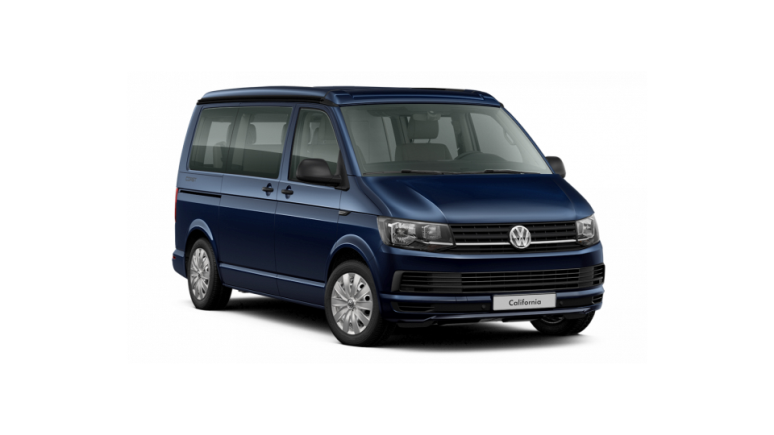 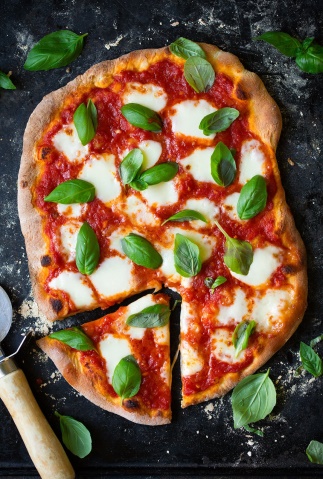 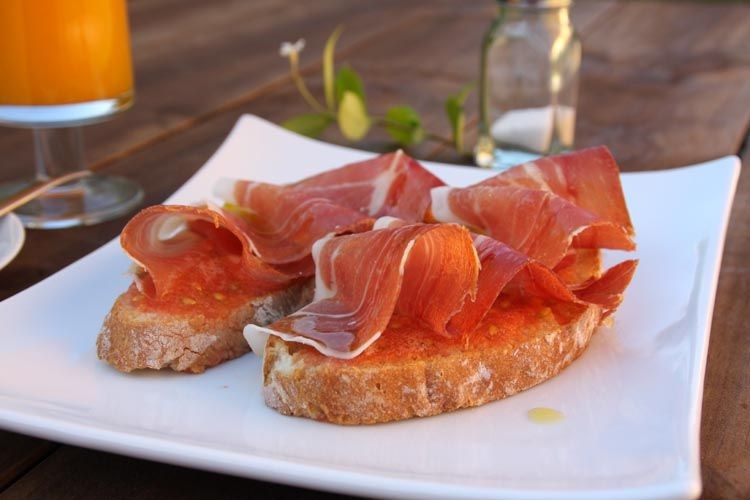 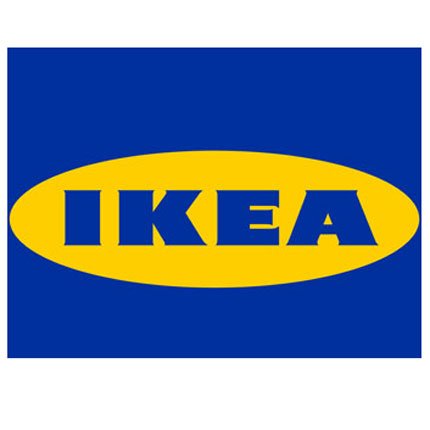 3rd Mission
And us, from Perpignan, what connects us to Europe ?
They cared about an international logistic platform located in Perpignan. It’s a site that organise import and export of fruits and vegetables.
Doing researches on the website and on aerial views, they learned about the european connection of this site.
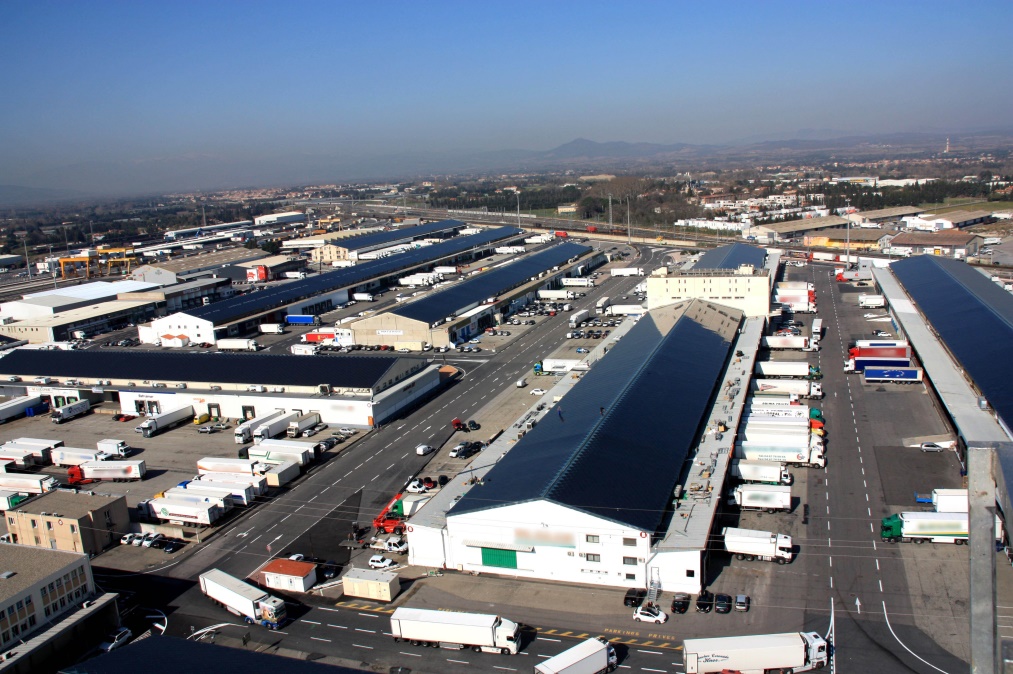 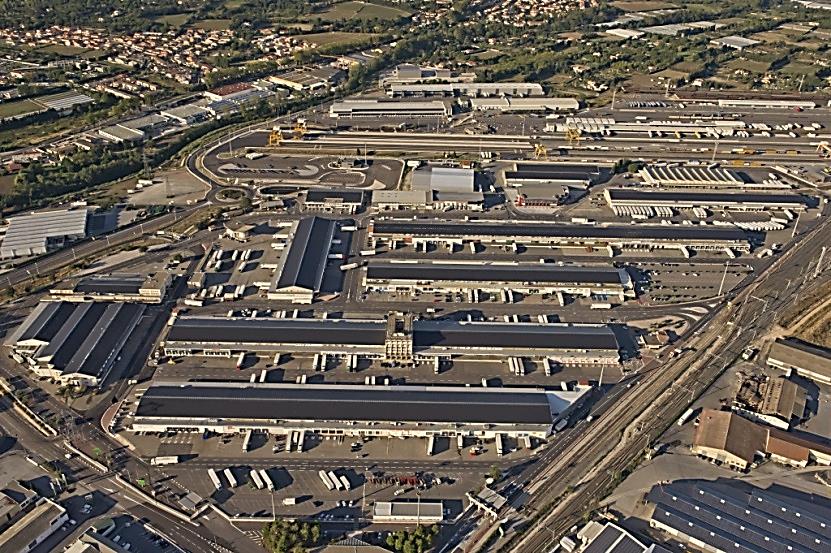 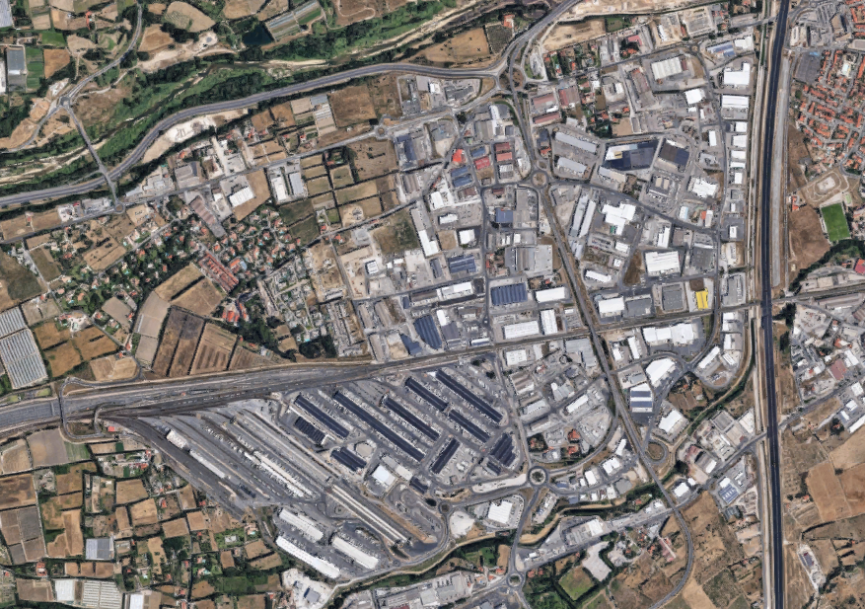 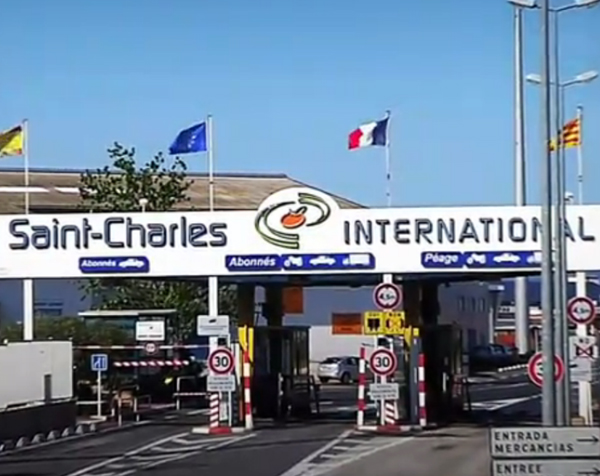 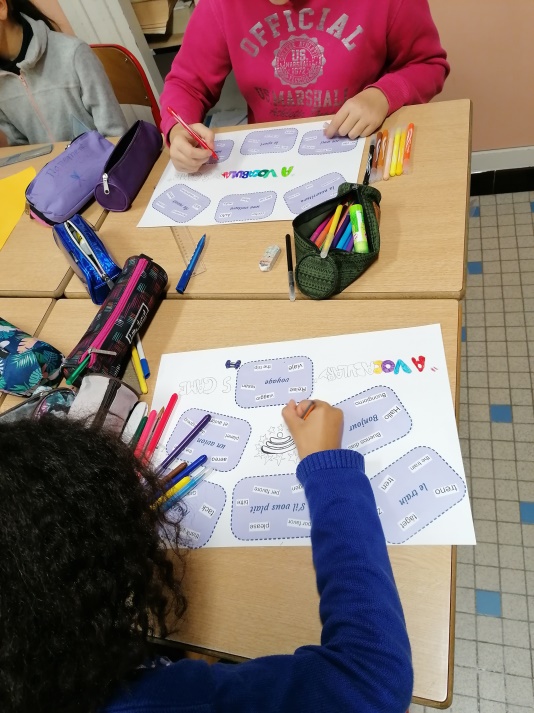 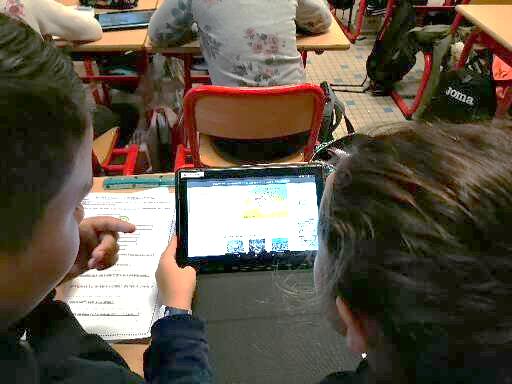 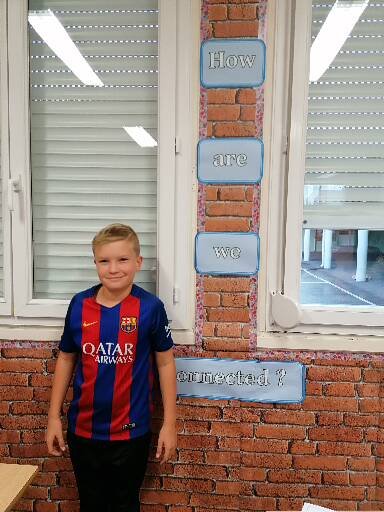 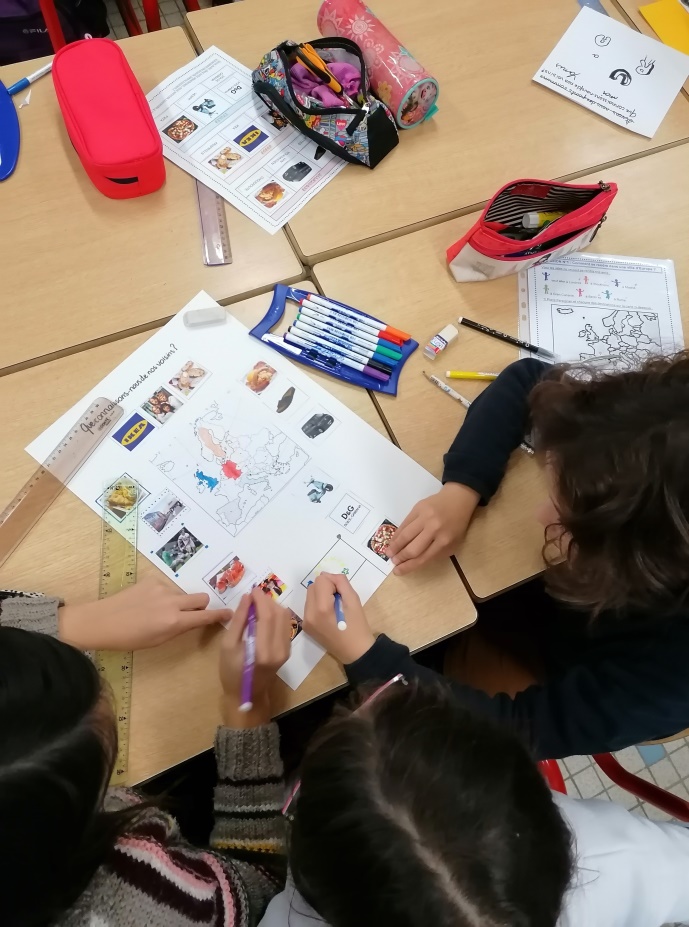 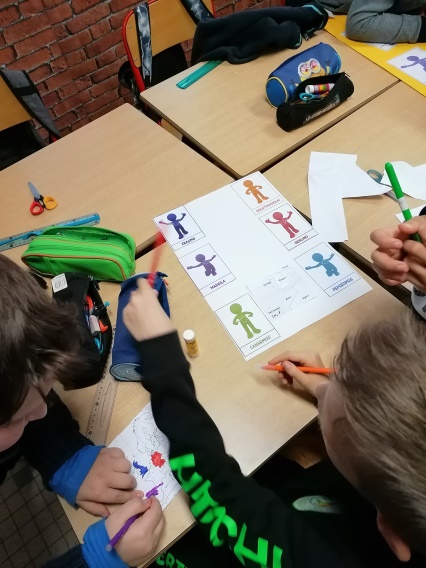 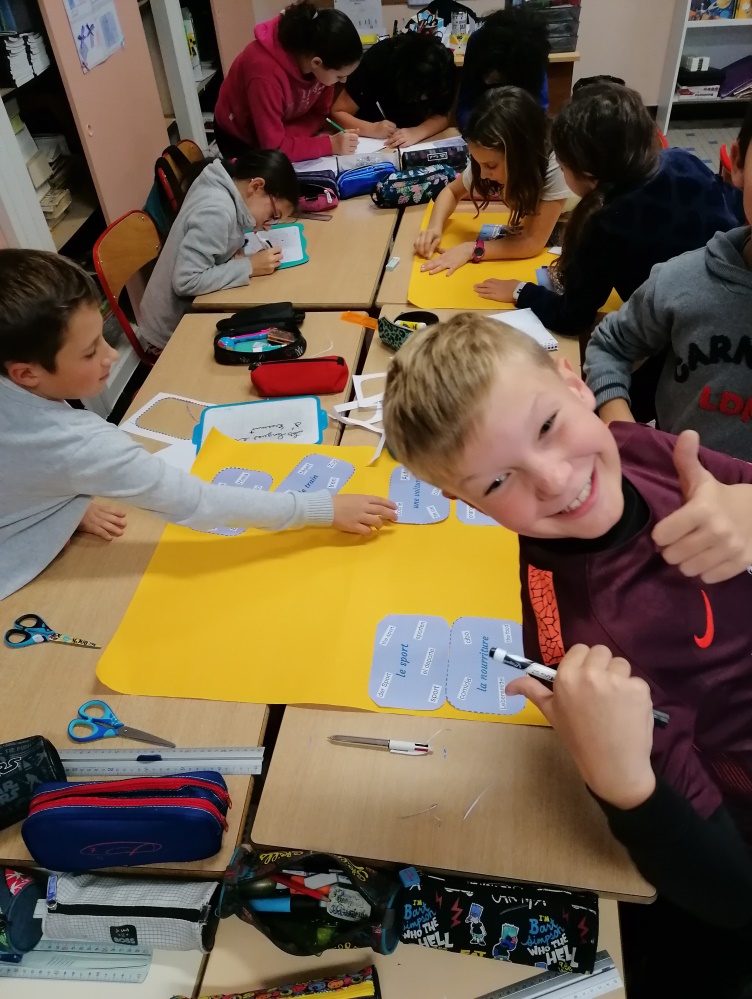 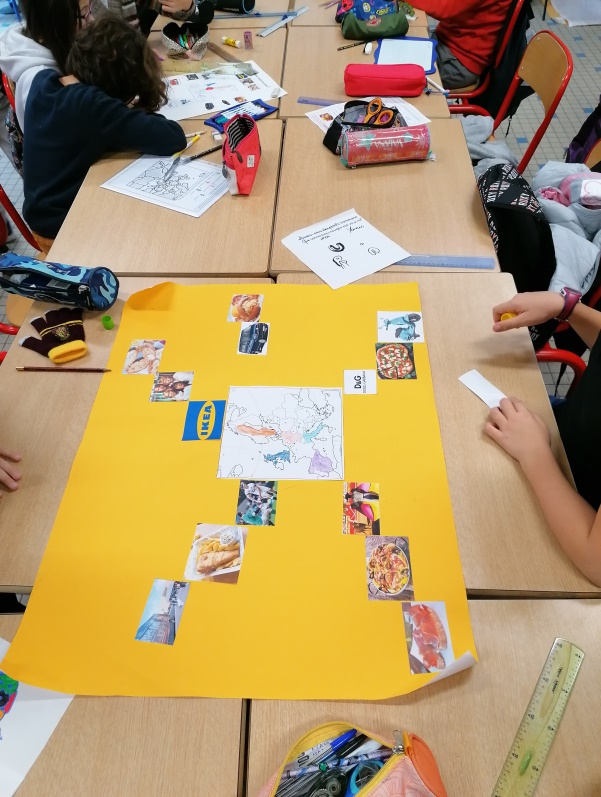